National Health and Nutrition Examination Survey (NHANES) 2019 – 2020
Ryne Paulose, M.A., Ph.D.
Acting NHANES Director


September 18, 2020
NCHS Board of Scientific Counselors Meeting
BSC Workgroup Meeting June 26th
Discussed completing NHANES 2019-2020 data collection and implications for starting NHANES 2021-2022
BSC Workgroup Meeting June 26th Tentative Opinions
NHANES should not complete additional sampling for the 2019-2020 data.
NHANES 2017-2018 and 2019-2020 data should be combined to generate a larger dataset supporting better estimates.
Weight the combined 2017-2020 data using the 2017-2018 strata as a starting point and evaluate against historically-based expectations.
After the BSC Workgroup meeting
No further consideration for completing the 2019-2020 sample
Began planning for 2021-2022 NHANES data collection
Began QC and editing of collected 2019-2020 data for combining with 2017-2018 data
NHANES Data 2017 – 2018 and 2019 – 2020
NHANES 2017 – 2018 Data Release
Percent of 2017-18 NHANES Data Files 
Released, In Process, or Not Yet Ready (n=152)
First set of 2017–2018 data released in February 2020.
As of September 1, nearly two-thirds of all 2017-18 data files have been released.
NHANES 2019 – 2020 Data in process
Percent of 2019-20 NHANES Data Files 
In Process (n=160)
Over one-quarter of the 2019-2020 data have begun or completed internal QC review and editing.
NHANES 2017 – 2020 Survey Weights
NHANES 2017 – 2020 Survey Weights
NCHS received draft weights September 2nd
Weight creation: Combined 2017-20 PSUs together, applied factors to account for not having a full sample, and then went through the same weighting process that was done for the final 2017-18 weights (V14).
Approach to creating the 2017 – 2020 sampling weights
Approach to creating the 2017 – 2020 sampling weights
Approach to creating the 2017 – 2020 sampling weights
Approach to creating the 2017 – 2020 sampling weights
How were these factors created?
Normally, a 4-year sample would have 60 PSUs divided evenly into 15 strata, with 4 PSUs in every stratum
But, because the 18 PSUs completed in 2019−2020 came from a different sample design, some of the 2017−2018 strata did not have any additional PSUs, and some had as many as 4 additional PSUs 
As a result, the 48 total PSUs are divided into 15 strata, where the strata contain between 2 and 6 PSUs.
As a result, the factors were created as 4 divided by the number of PSUs in the stratum.  For strata with only 2 PSUs, the factor would be 2.  For strata with 6 PSUs, the factor would be 0.67.
QC of the 2017 − 2020 Sampling Weights
A similar approach to that used for the 2017−2018 NHANES non-response bias and sampling variability assessments: 
Comparisons to ACS
Benchmarking to NHIS
Examinations of temporal trends in key health outcomes
Comparison of response rates across subgroups; R-indicator analyses; and level of effort analyses, etc.
Balanced on education and income, as expected, but off on population size
NHANES Data Release2017 – 2020
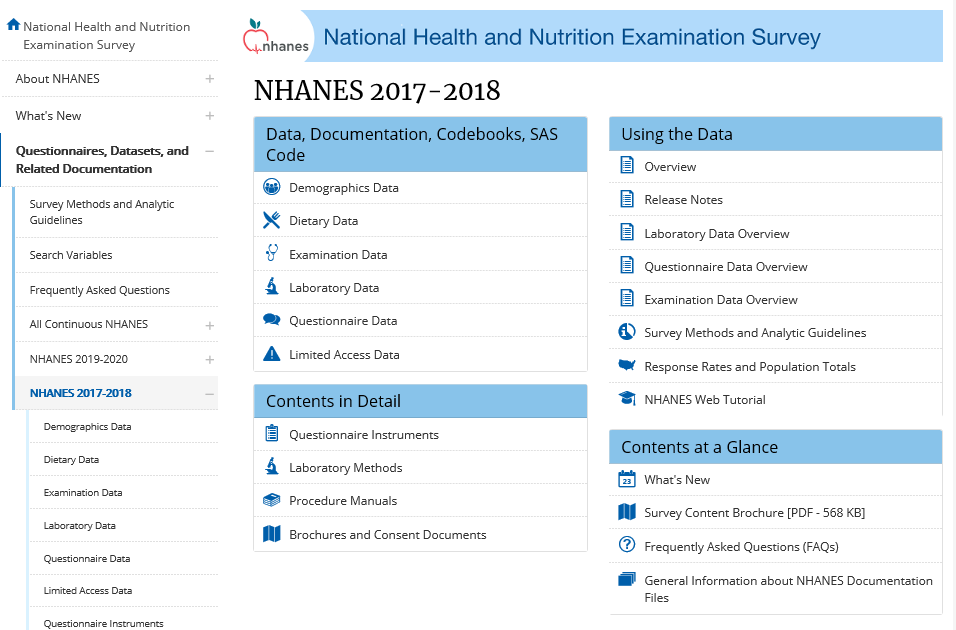 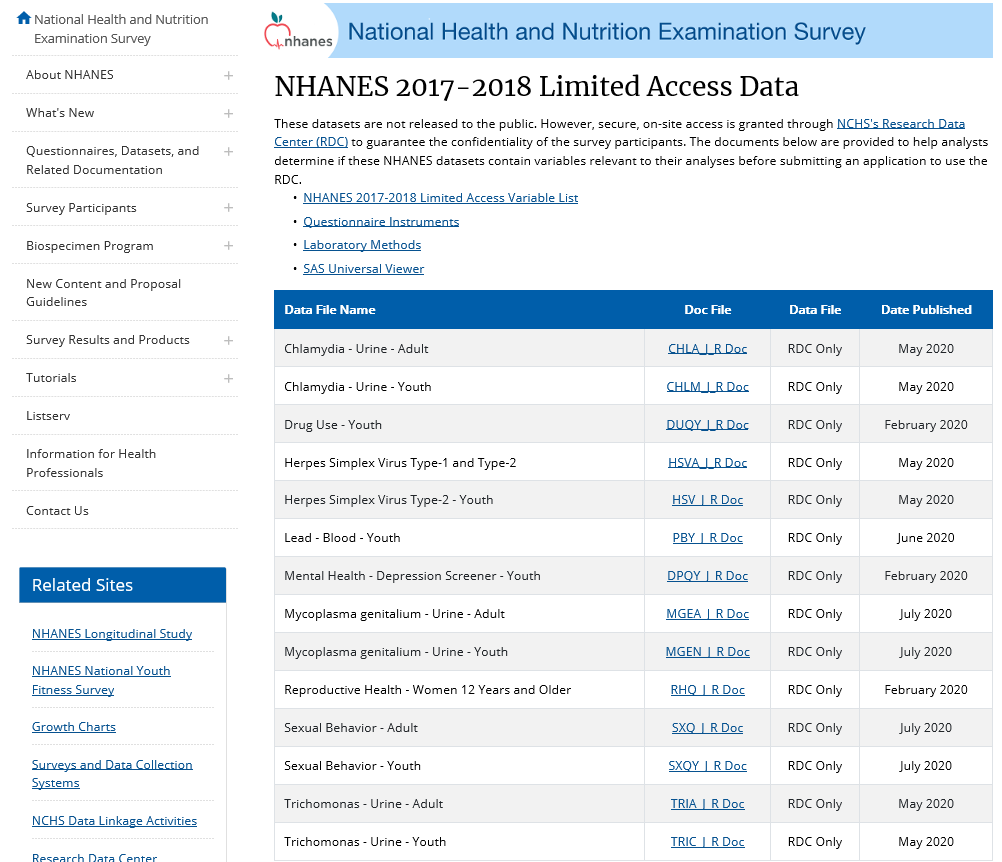 https://www.cdc.gov/rdc/
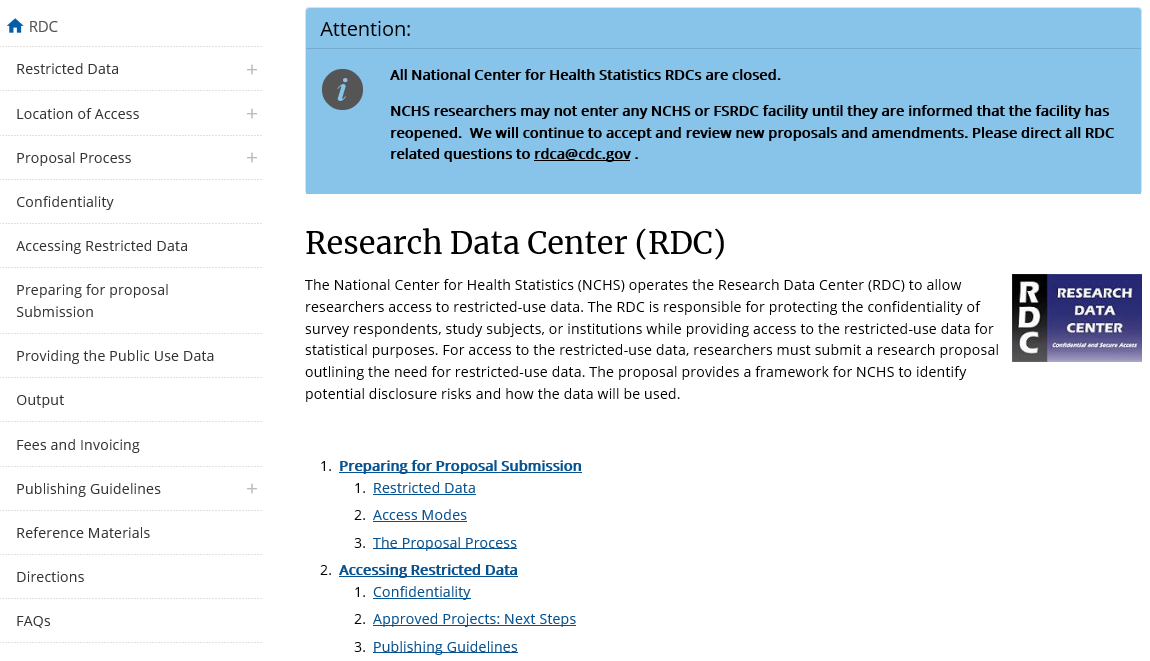 NHANES 2017 – 2020 Next Steps
NHANES next steps
Continue with the data QC and editing of 2017-18 and 2019-20 data
Continue with the evaluation of the 2017-20 survey weights
Develop a plan for data release through the RDC
NHANES 2021– 2022
- 2 to 4 years
Sample Selection
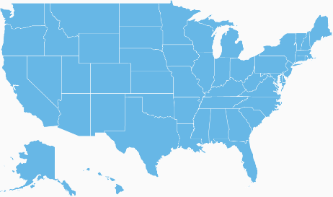 1
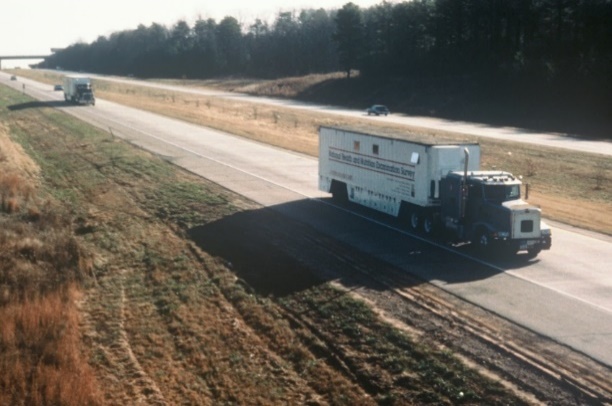 Day 56
Stand closes
NHANES OperationalCycle
5
- 3 to 6 mo.
Field Listing
2
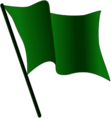 3
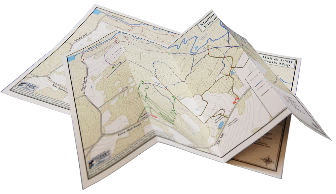 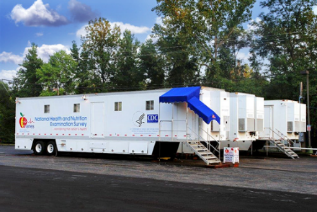 Day 14
MEC opens
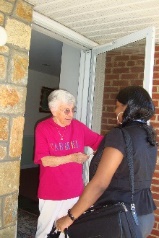 4
Day 1
Stand Opens:
In-person screening and interviewing
NHANES 2021-2022: Various Restart Options
NHANES 2021-2022 : Various Restart Options
Questions?
https://www.cdc.gov/nchs
https://www.cdc.gov/nchs/nhanes